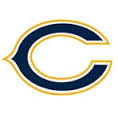 Standards based Grading
Castle High School
Why standards based grading?
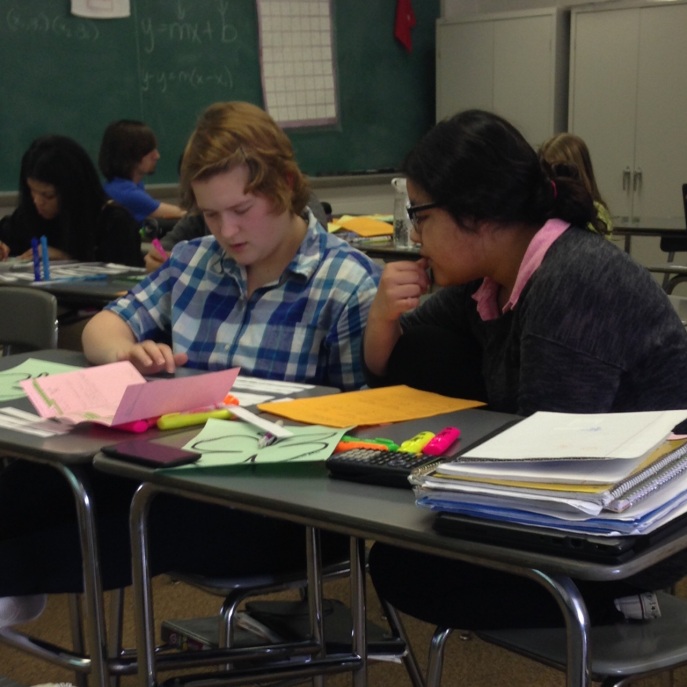 Grades should have meaning
Ensures uniform grading practices
Makes classroom learning more focused
Helps teachers adjust instruction to meet the needs of every student
Teaches students what quality work looks like
True measurement of student growth and learning
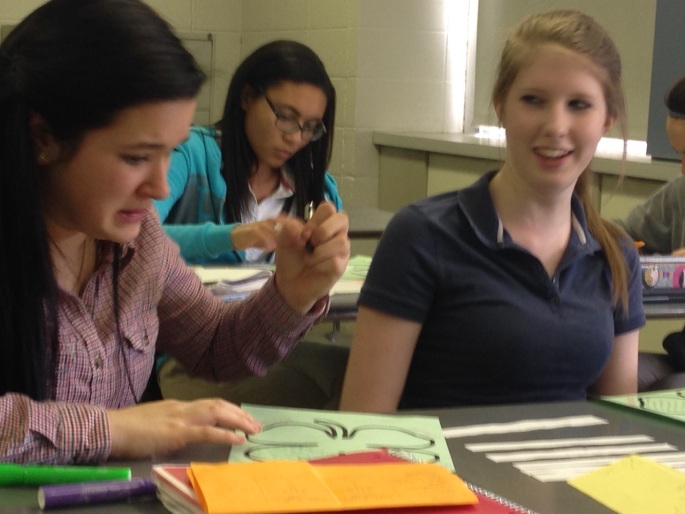 What is graded?
Classroom practice and assignments to improve  and demonstrate learning (not for a grade)
Indiana state standards-based assessments given regularly to demonstrate mastery of mathematical skills on a scale of 0 to 5
Quarterly cumulative assessments of student mastery
Presentations/Projects- Teachers may use this as an alternate form of assessing mastery of mathematical skills.  These will be graded with a standardized rubric
Extra Credit will not be accepted 
There will be a final exam at the end of the semester worth 20% of the final grade.
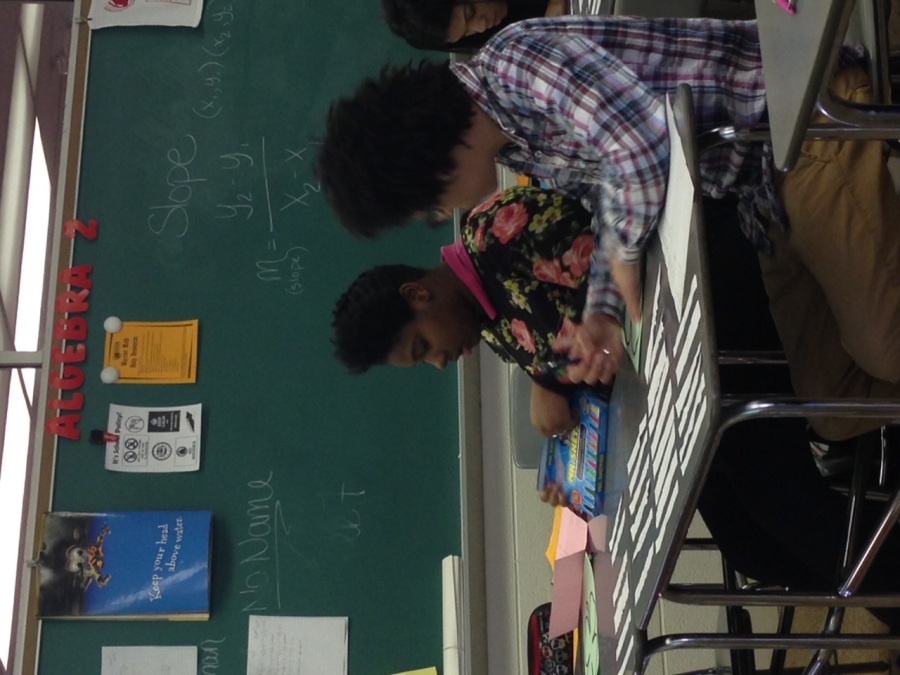 MASTERY: The scale of 0 to 5
5 = Student has mastered the standard by consistently performing the standard.
4 = Student performs the standard without mathematical error.
3 = Student performs the standard with minor errors.
2 = Student shows evidence of progressing toward performance of the standard.
1 = Student is still learning the standard and has shown minimal evidence.
0 = Student shows no evidence of performing the standard.
What about homework / Class work ?
Students and parents will see a grade in the gradebook for assignments.  This grade is not calculated in the grade but plays an important role in learning the standards.
Assignments do not count toward students’ class grades. (The grade will reflect how students perform on Mastery Assessments)
Assignment grades are recorded in RDS under the “Not For Grade” category. (Assignments are graded to give students feedback and to show whether or not they took steps to prepare for mastery assessments.)
Assignments are practice.
Do the points LeBron scores in practice count toward his in-game stats?
Would he be a great basketball player without practice?
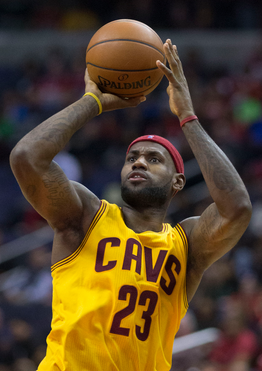 What If students haven’t reached mastery of the standards?
Since our goal is growth, all students will be given the opportunity to retake an assessment. Each standard will be assessed in 3 consecutive  assessments. Additional opportunities can be arranged during Flex Periods or before/after school.

Before students retake an assessment they must do the following:
Demonstrate additional practice has been completed
Unfinished assignments for the standards assessed must be completed

Teachers will provide options for remediation
Retake procedures
Students will be allowed the opportunity to retake mastery assessments.

Additional practice must be completed at least one day prior to retake.

Ultimately, the student takes responsibility for learning
Student Responsibility for Learning…
Student responsibility for learning and behavior in class will impact your utilization of flex time
Students who fail to practice in class or lack mastery of standards will be offered remediation during flex periods and assistance before or after school
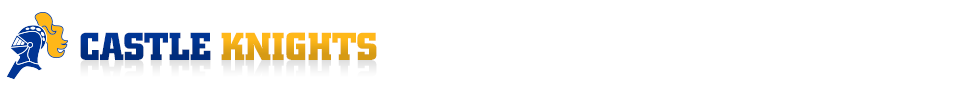 Example (from Algebra I)
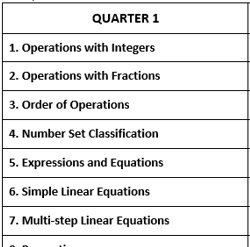 Mastery Assessment
(LT 1)
Mastery Assessment
(LT 1-2)
Mastery Assessment
(LT 1-2-3)
Mastery Assessment
(LT 2-3-4)
Mastery Assessment
(LT 3-4-5)
So…how do I get a “5”?
To obtain the mastery score of 5 for a Big Idea, you must obtain a score of 4 on at least two separate MasteryAssessments.

You will monitor this by keeping all of your previous Mastery Assessments and using your Score Sheet in your classroom binder. These will be kept in a portfolio that does not leave the classroom.
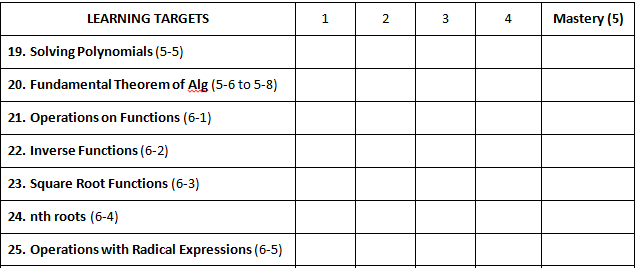 In this class…
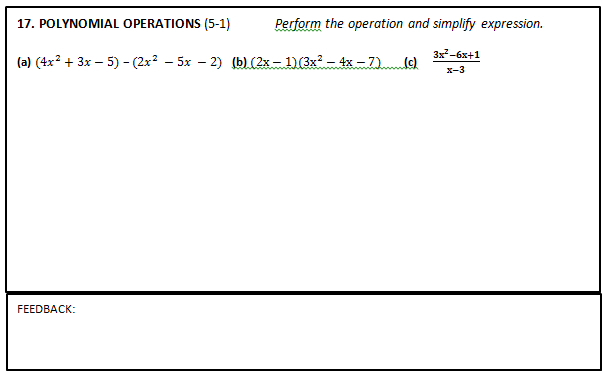 STUDENT TRACKING SHEETS/PORTFOLIO
My GRADEBOOK